Муниципальное бюджетное образовательное учреждение 
«Прогимназия «Сообщество»
Мастер – класс «Понимание позиции» – как один из способов формирования способности понимания у старших дошкольников.
Епифанова С.Н.
воспитатель
Цель мастер-класса:
Продемонстрировать педагогам приемы работы с детьми по развитию способности понимания за счет способа «понимания позиции».
СМЫСЛ
ЗНАЧЕНИЕ 
(ТЗ, З,Ср,Ц)
ДЕЯТЕЛЬНОСТНАЯ 
СИТУАЦИЯ
ПРЕДМЕТ ПОНИМАНИЯ
Способность понимания
Задачи
Способы
Понимание в коммуникации
Обнаружение и выявление значения предмета понимания и его смысла
Понимание предмета речи
Умение справляться с ситуацией непонимания
Обнаружение разности точек зрения
Понимание позиции
Позиция (БСЭ) -точка зрения, отношение к чему-либо; действия, поведение, обусловленные этим отношением.  
П1— это собственная точка зрения человека, когда человек сам видит, слышит и чувствует. 
П2— это восприятие происходящего с точки зрения другого человека, мысленно войдя в которого, 
          можно понять его отношение и поступки. 
П3— это взгляд на сложившуюся ситуацию с точки зрения постороннего или нейтрального наблюдателя.
имитировать ролевые отношения в ситуации
Базовые умения
п1
Понимание в расхождении ТЗ (позиций)
восстанавливать события с разных ТЗ
П1        П2
по конкретным высказываниям строить гипотезу возможной прикрепленности автора высказывания к определенной позиции
определение и удержание своего и чужого отношения к ПП
п2
п1
п3
Понимание позиции, как культурный способ понимания
Sit 1
Sit 2
Предмет понимания
Sit 3
1 прием: восстановление ситуации исходя из предложенных позиций
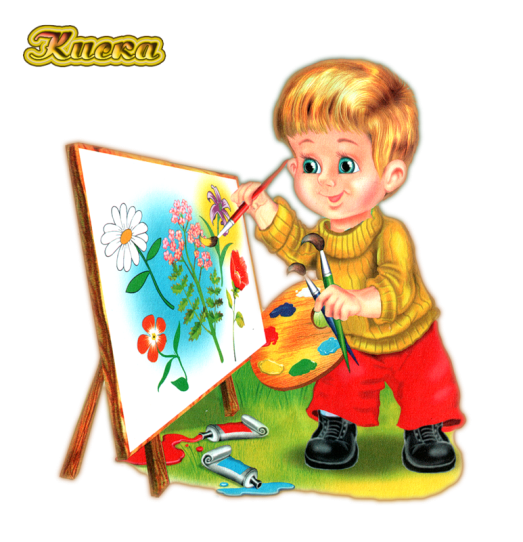 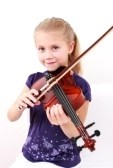 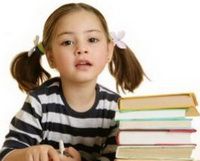 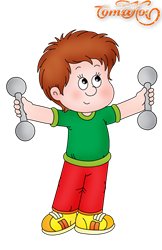 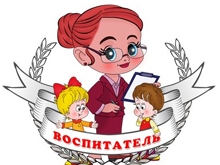 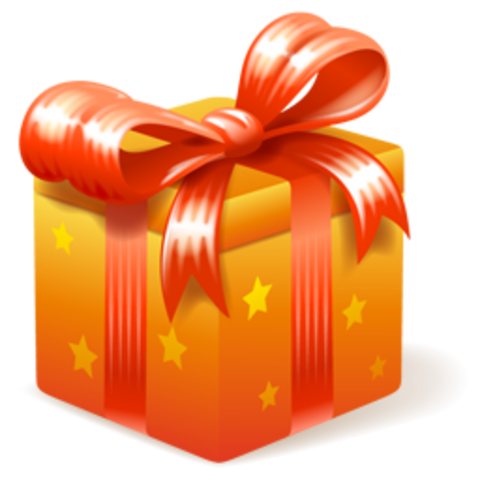 П2 (социальная роль)
П1 (интереса)
Методическая позиция ПЕ позволяет анализировать деятельность РЕ, понимание выполненного им задания, восстановить, какое представление о предмете ребенок имеет…
Диагностическая позиция ПЕ позволяет увидеть уровень сформированности данной способности
Д
М
Выстраивание диалога
1) ПЕ задает вопросы,
на понимание значения выбранных
позиций;
2) РЕ объясняет свою ТЗ в
 данной ситуации




Главное в вопросах ПЕ – вывести РЕ
на понимание  позиции 
«Социальная роль»

Интеграция с областями «Чтение 
Художественной литературы»; 
«Социализация»
1)Дать задание
2)Зафиксировать (зарисовать) ответ
3)Вывесить на доску
+
-
Определили 2 позиции:
П1 – позиция интересов
П2 – позиция социальной роли
2 прием: принятие позиции для продолжения ситуации
?
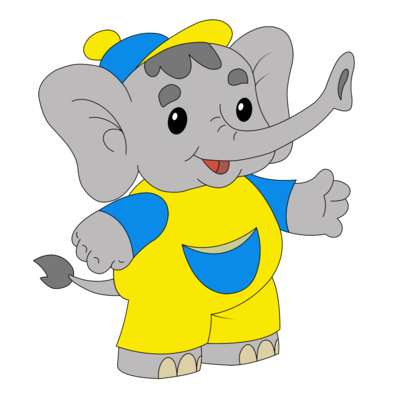 V 1
V 2
Sit
V 3
3 прием: определить позицию в игровой (проблемной) ситуации

Игра: «Какой путь выберете?»
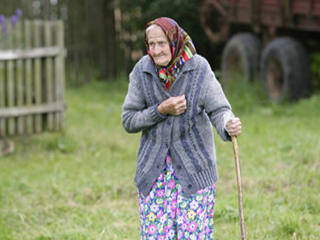 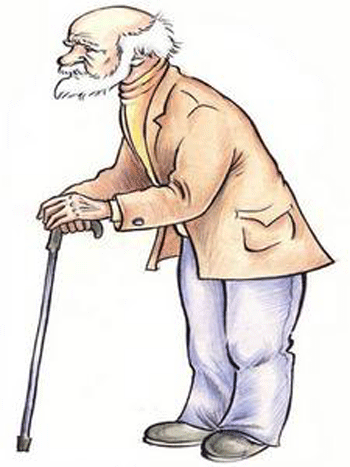 Равнодушие- личный интерес
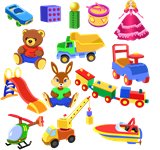 Внимание к людям